সবাইকে স্বাগতম
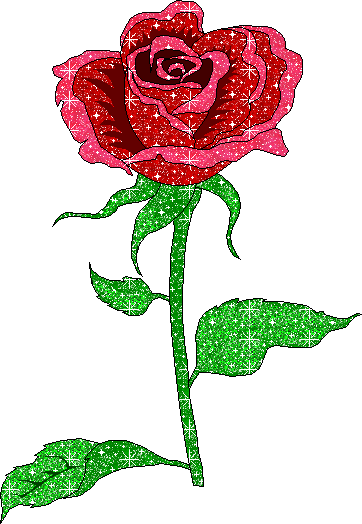 শিক্ষক পরিচিতি
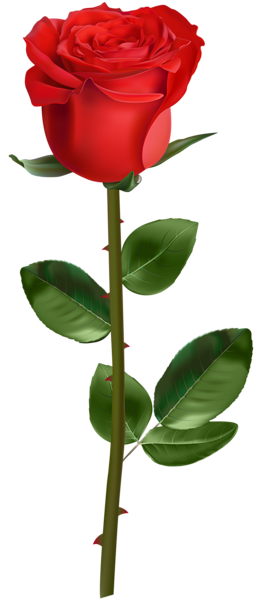 মোঃ মহসিন আলম
সহকারী শিক্ষক
ধলাপাতা সঃ প্রাঃ বিঃ
হোসেনপুর, কিশোরগঞ্জ।
পাঠ পরিচিতি
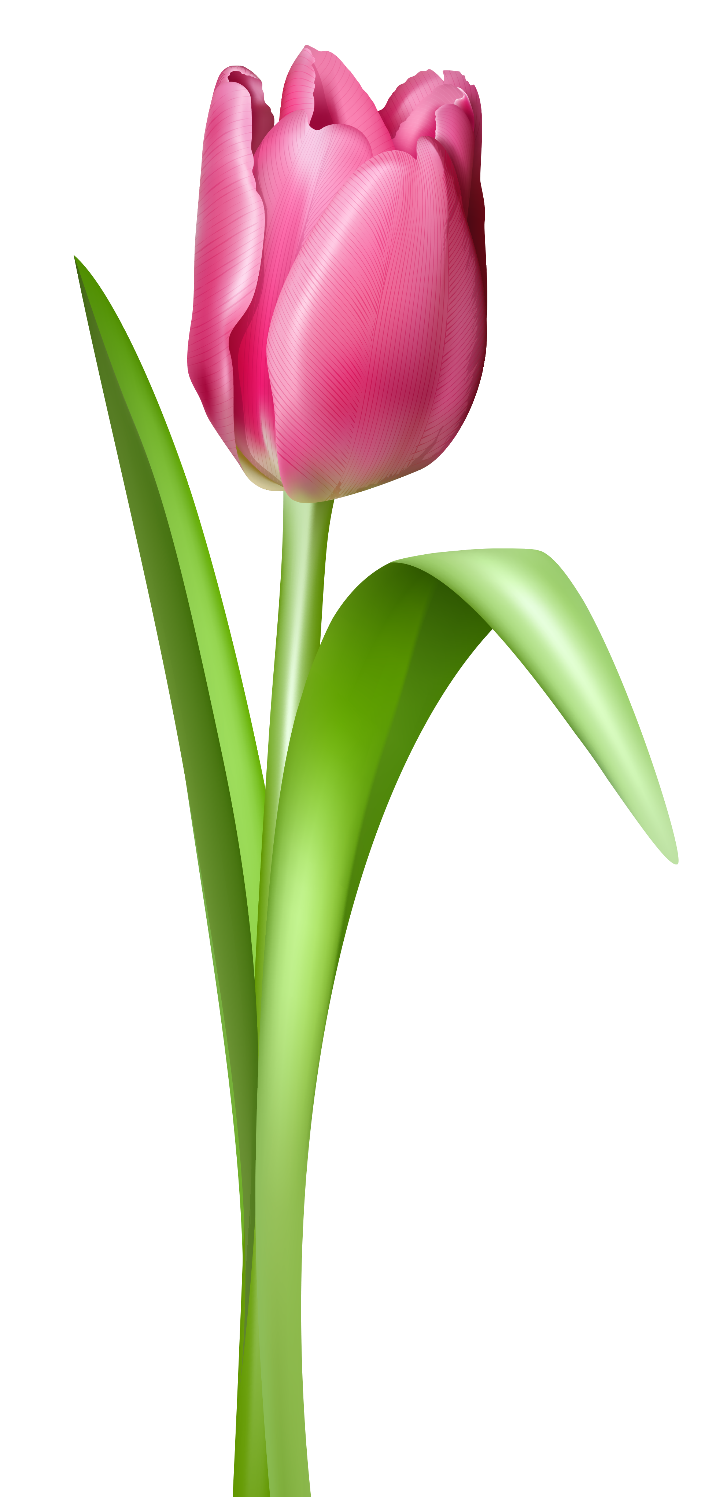 শ্রেণিঃ তৃতীয়
বিষয়ঃ প্রাথমিক বিজ্ঞান
অধ্যায়ঃ 8  
পাঠ শিরোনামঃ স্বাস্থ্যবিধি।
পাঠ্যাংশঃ স্বাস্থ্য এবং রোগ।
পৃষ্ঠা নংঃ ৫৩
সময়ঃ ৪০ মিনিট।
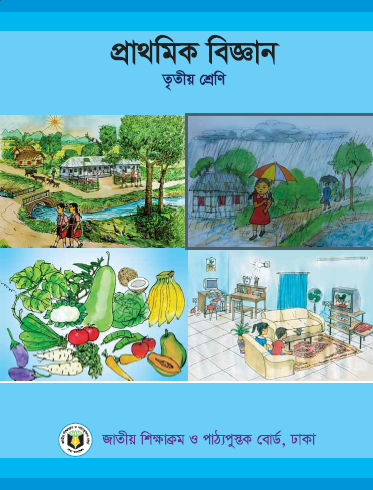 ছবিতে তোমরা কি দেখতে পাচ্ছ?
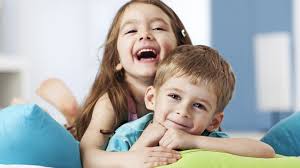 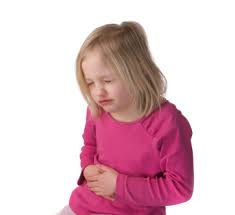 ছবি সম্পর্কে আলোচনা।
আজকের পাঠে আমরা স্বাস্থ্য ও রোগ সম্পর্কে জানব।
শিখনফল
এই পাঠ শেষে শিক্ষার্থীরা…
৯.১.১ কয়েকটি সাধারণ রোগের নাম বলতে পারবে।
৯.১.২ বিভিন্ন রোগে আক্রান্ত হওয়ার কারণ ব্যাখ্যা করতে পারবে।
ছবিতে তোমরা কী দেখতে পাচ্ছ?
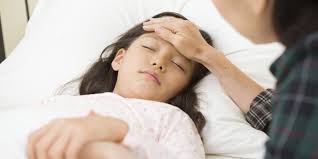 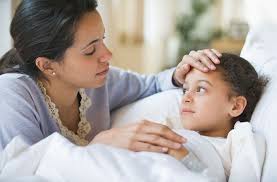 আমাদের অনেকের অনেক সময় নানা রকম রোগ হয়।এর মধ্যে আছে ঠান্ডা লাগা, উদরাময়,আমাশয়, টাইফয়েড, বসন্ত, কলেরা, যক্ষ্মা ইত্যাদি।
রোগে আক্রান্ত মানুষের ছবি।
ছবিতে তোমরা কী দেখতে পাচ্ছ?
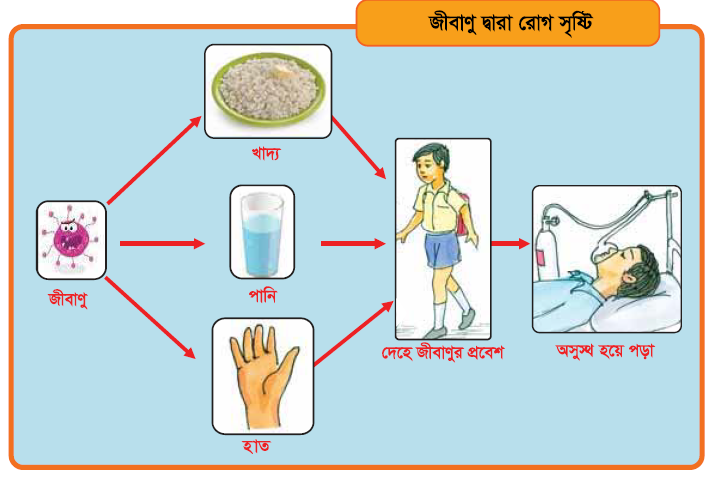 আমাদের চারপাশে অদৃশ্য অসংখ্য জীবাণু ছড়িয়ে আছে। কোনো কোনো জীবাণু মানুষের রোগ সৃষ্টি করে।
ছবিতে তোমরা কী দেখতে পাচ্ছ?
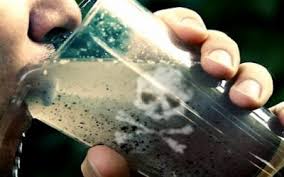 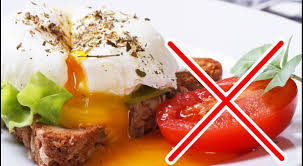 দূষিত খবার
দূষিত পানি
দূষিত পানি পান করলে বা দূষিত খবার খেলে রোগজীবাণু আমাদের শরীরে প্রবেশ করে।
ছবিতে তোমরা কী দেখতে পাচ্ছ?
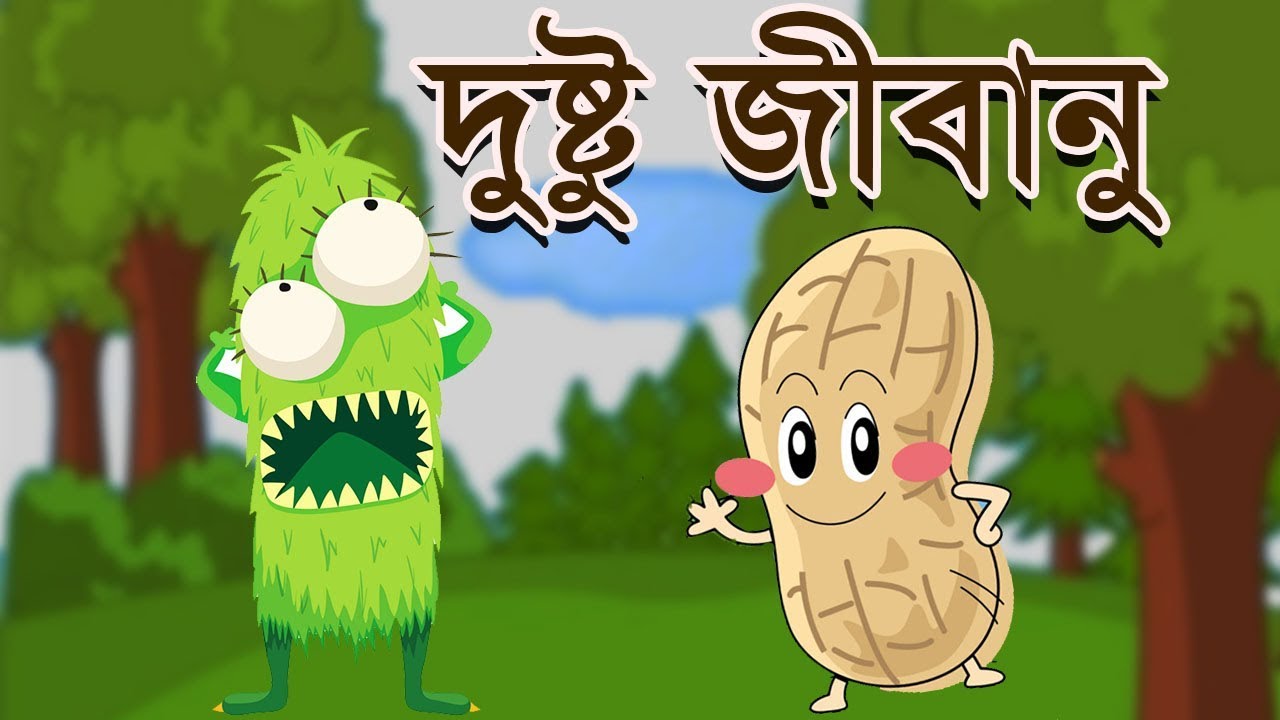 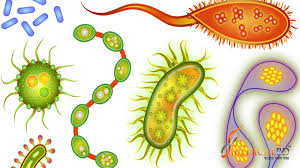 ময়লা হাতে চোখ ঘষলে বা অপরিষ্কার হাত মুখে দিলেও জীবাণু দেহে ঢুকতে পারে।
ছবিতে তোমরা কী দেখতে পাচ্ছ?
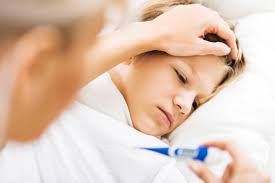 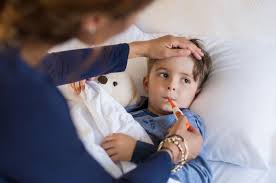 অসুস্থ মানুষ।
দেহের ভেতরে জীবাণু যখন সংখ্যায় বৃদ্ধি পায় আমরা তখন অসুস্থ হই।
এ অধ্যায়ে আমরা যে সকল রোগ সম্পর্কে জানলাম।
ঠান্ডা লাগা
উদরাময়
টাইফয়েড
আমাশয়
বসন্ত
কলেরা
যক্ষ্মা
আজ আমরা রোগাক্রান্ত হওয়ার যে সকল কারন সম্পর্কে জানলাম।
দূষিত পানি পান করা।
দূষিত খাবার খাওয়া।
ময়লা হাতে চোখ ঘষা।
অপরিষ্কার হাত মুখে দেওয়া।
একক কাজ
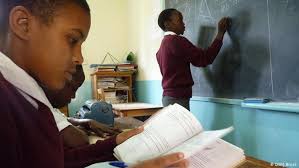 একে একে বোর্ডে এসে একটি করে রোগের নাম লিখ।
দলীয় কাজ
দল নং-১
রোগে আক্রান্ত হওয়ার তিনটি কারণ খাতায় লেখ।
দল নং-২
তিনটি রোগের নাম কারণ খাতায় লেখ।
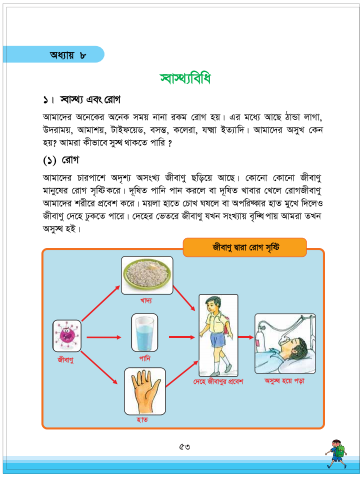 শিক্ষার্থী বন্ধুরা এবার তোমরা পাঠ্যবইয়ের 53পৃষ্ঠা  বের কর এবং নির্ধারিত অংশটুকু ৩মিনিট নিরবে পড়।
মূল্যায়ন
১/ কয়েকটি রোগের নাম লেখ।
ঠান্ডা লাগা, উদরাময়, আমাশয়, টাইফয়েড, বসন্ত, কলেরা, যক্ষ্মা ইত্যাদি।
২/ আমরা কীভাবে অসুস্থ হই ?
দূষিত পানি পান করলে, দূষিত খাবার খেলে, ময়লা হাতে চোখ ঘষলে এবং অপরিষ্কার হাত মুখে দিলে আমরা অসুস্থ হই।
বাড়ির কাজ
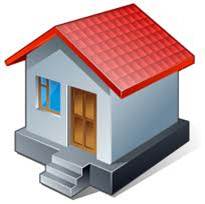 আমরা কিভাবে সুস্থ থাকতে পারি সে সম্পর্কে পাঁচটি বাক্য বাড়ি থেকে লিখে নিয়ে আসবে।
সবাইকে ধন্যবাদ
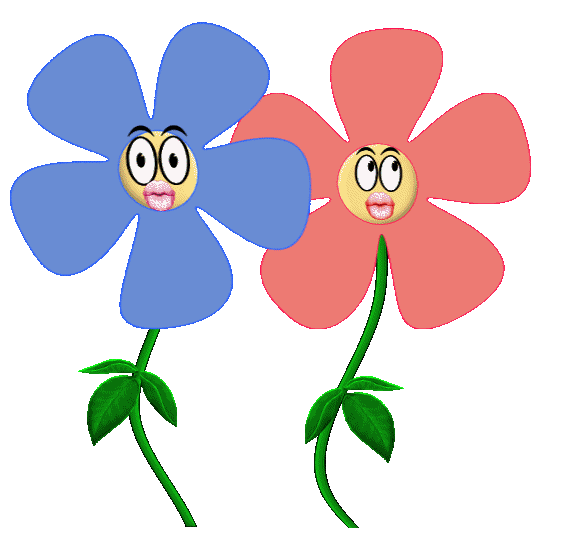